Joint Committee on Volunteer Fire Departments and Emergency Medical Services
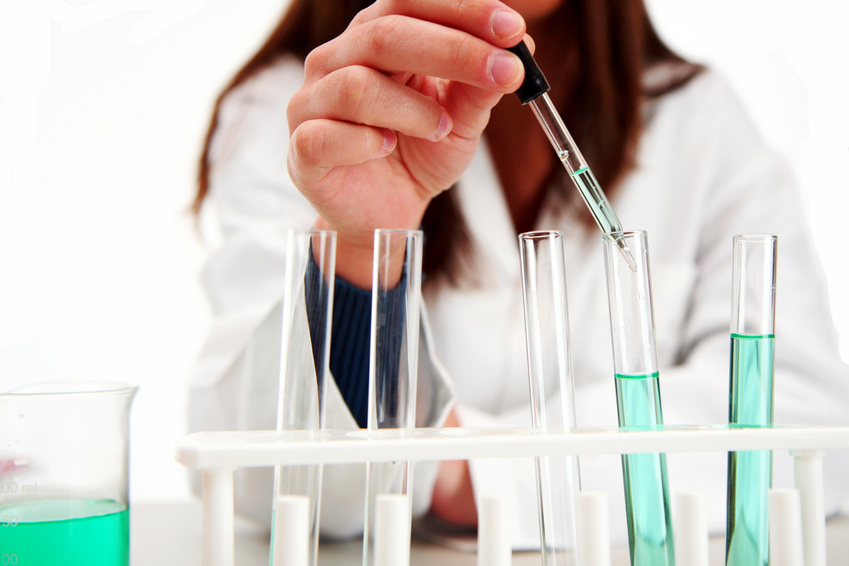 EMS Minimum Staffing Requirements
Mr. Joseph “Jody” Ratliff, Director WV OEMS
November 14, 2023,  Allegheny Room, Oglebay - 208W
Wheeling, WV
EMS Response Data
The following information is from October 2022 to October 2023
Response dispatched every 48 seconds 
911 Response every 2 minutes 18 seconds
Interfacility Response 122.7 per day
Medical Transports 404 per day
1
EMS Services and Regions
EMS Services and WV Regions
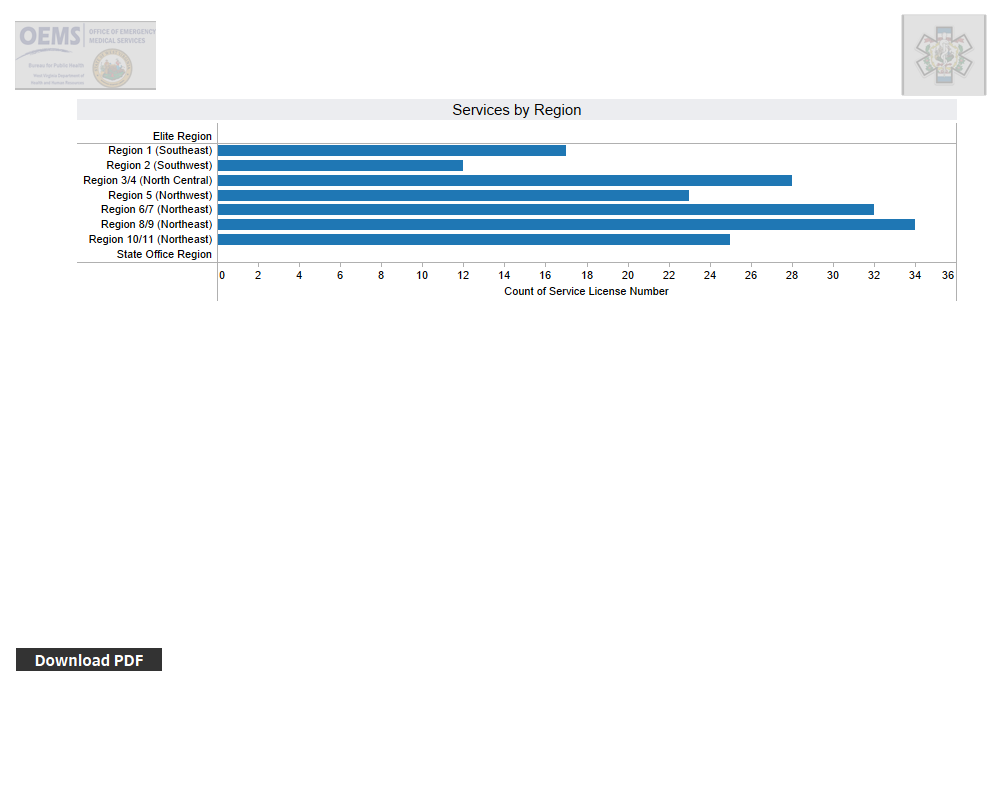 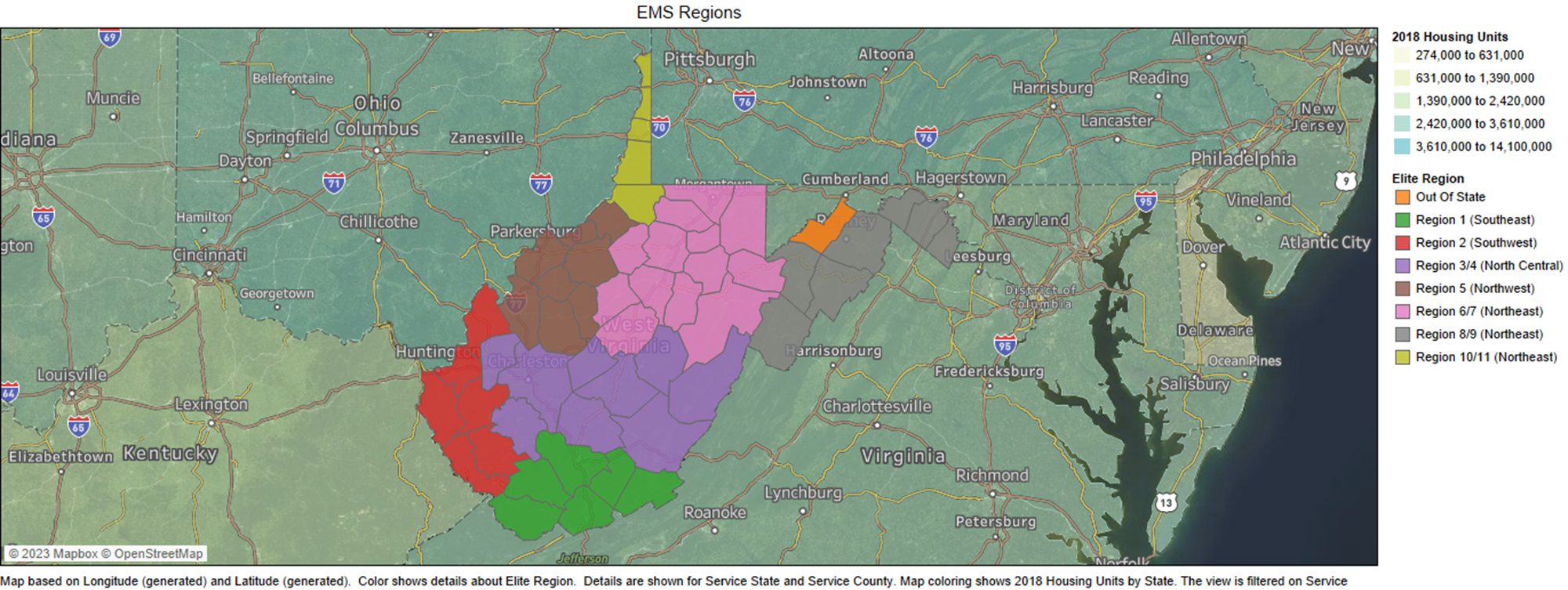 2
Vehicle and Staff Requirements
911 Only Minimum Vehicles per County
3
Response Time
911 Responses
Ambulance response time is measured as the time (in minutes) between the initial call to emergency medical services (EMS) and when the patient is reached by ambulance.
4
Time on Task
911 Responses
Time on Task is measured in minutes as the time from when an ambulance begins its response to the time when the ambulance is available to respond to another call
5
Mutual Aid
Mutual Aid Given and by County
6
Reimbursement
7
Reimbursement Example
Assumes a routine 911 Chest pain call transported 16 miles (average). 

ALS Treatment:
Oxygen
Nitroglycerin
intravenous line
12-Lead electrocardiogram
Pain Management (Fentanyl or Morphine) 

BLS Treatment:
Oxygen
Nitroglycerin
12-Lead electrocardiogram
8
Contact
Joseph “Jody” Ratliff, BA, FP-C
Director WV Office of Emergency Medical Services
350 Capital Street, Charleston WV 25302
Phone: 304-558-3956
Fax: 304-558-3856
Email: joseph.w.Ratliff@wv.gov
9